พระราชบัญญัติเชื้อโรคและพิษจากสัตว์พ.ศ. ๒๕๕๘
จุฑามาศ ศิริปาณี
๓๐ กรกฎาคม ๒๕๖๓
1
วัตถุอันตรายประเภทที่ ๖ สารพิษและสารติดเชื้อ
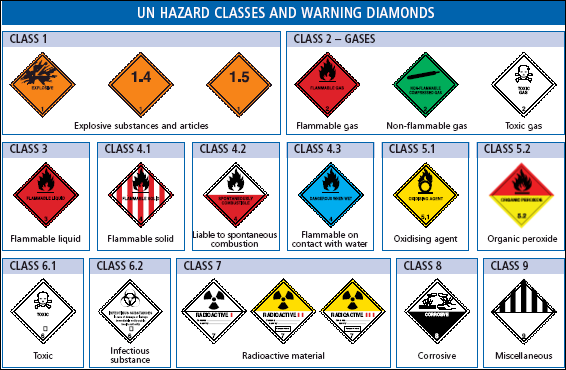 สำนักงานปรมาณูเพื่อสันติ
กรมวิทยาศาสตร์การแพทย์
2
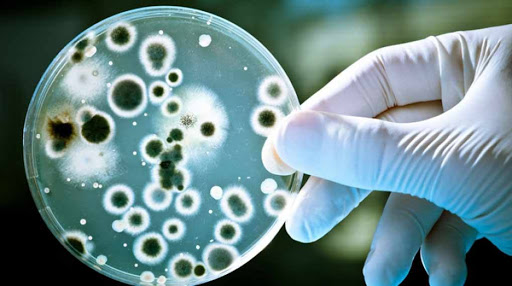 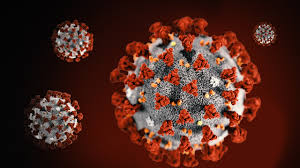 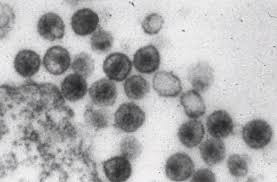 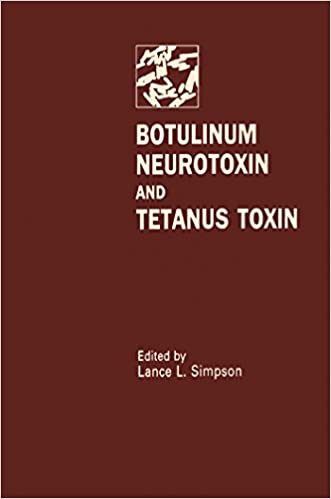 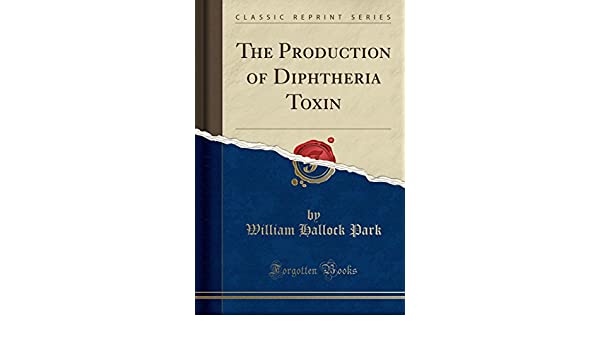 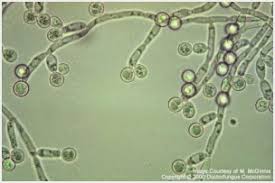 แบคทีเรีย รา ไวรัส ปรสิต
สารชีวภาพ
พิษจากสัตว์
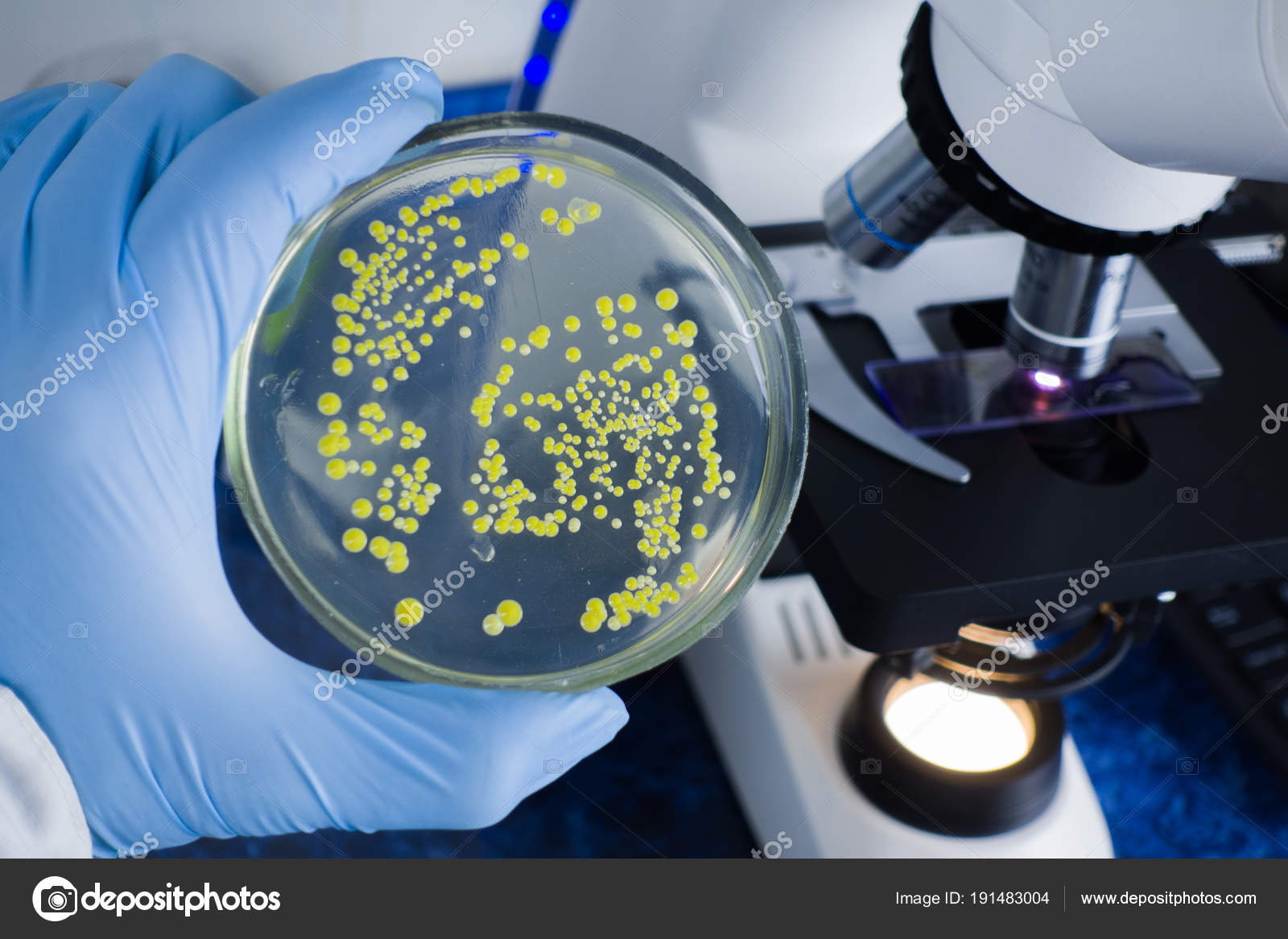 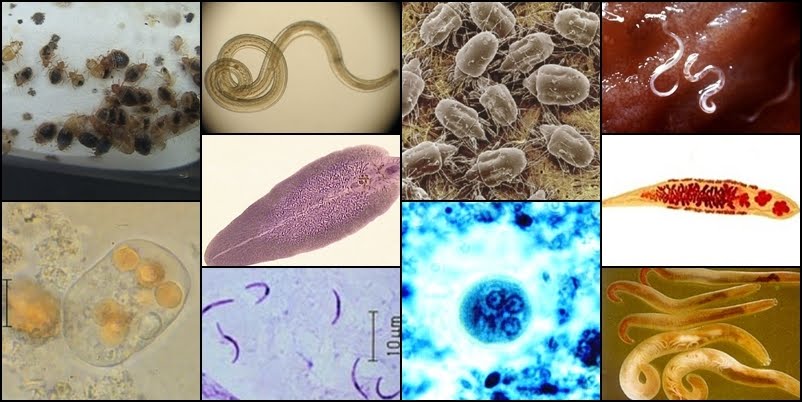 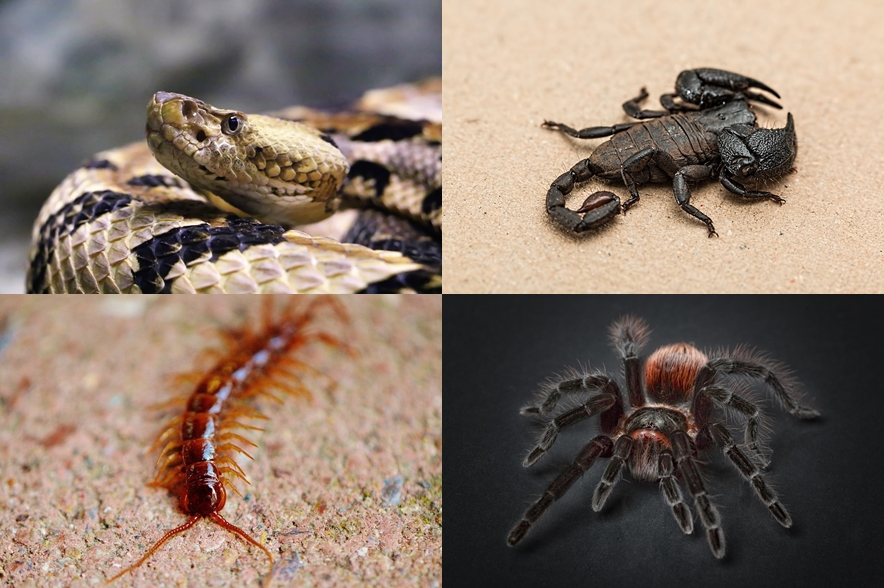 3
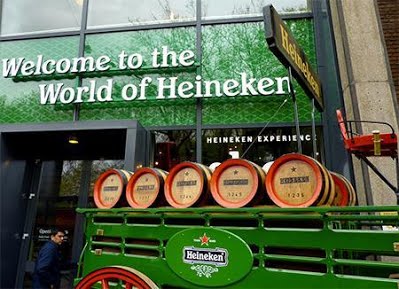 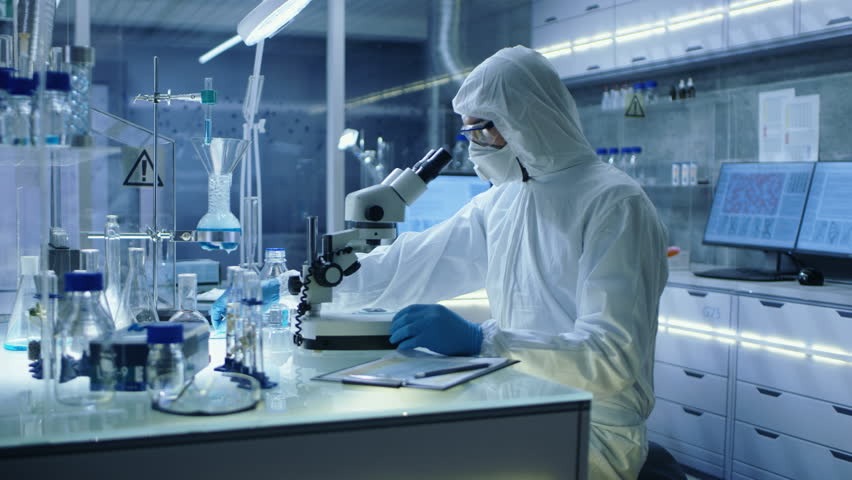 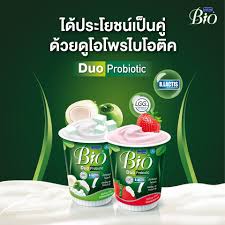 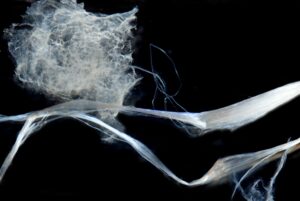 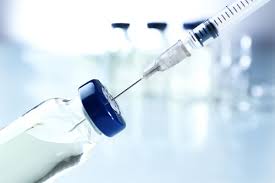 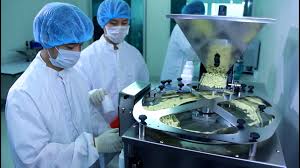 การใช้
ประโยชน์
จากเชื้อโรค
และพิษจากสัตว์
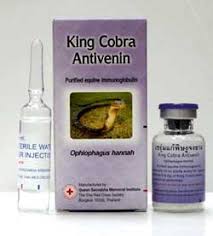 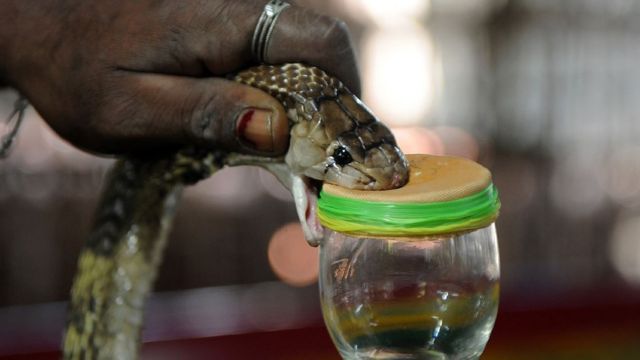 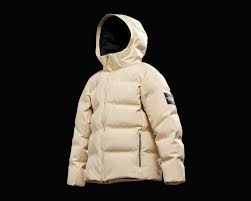 4
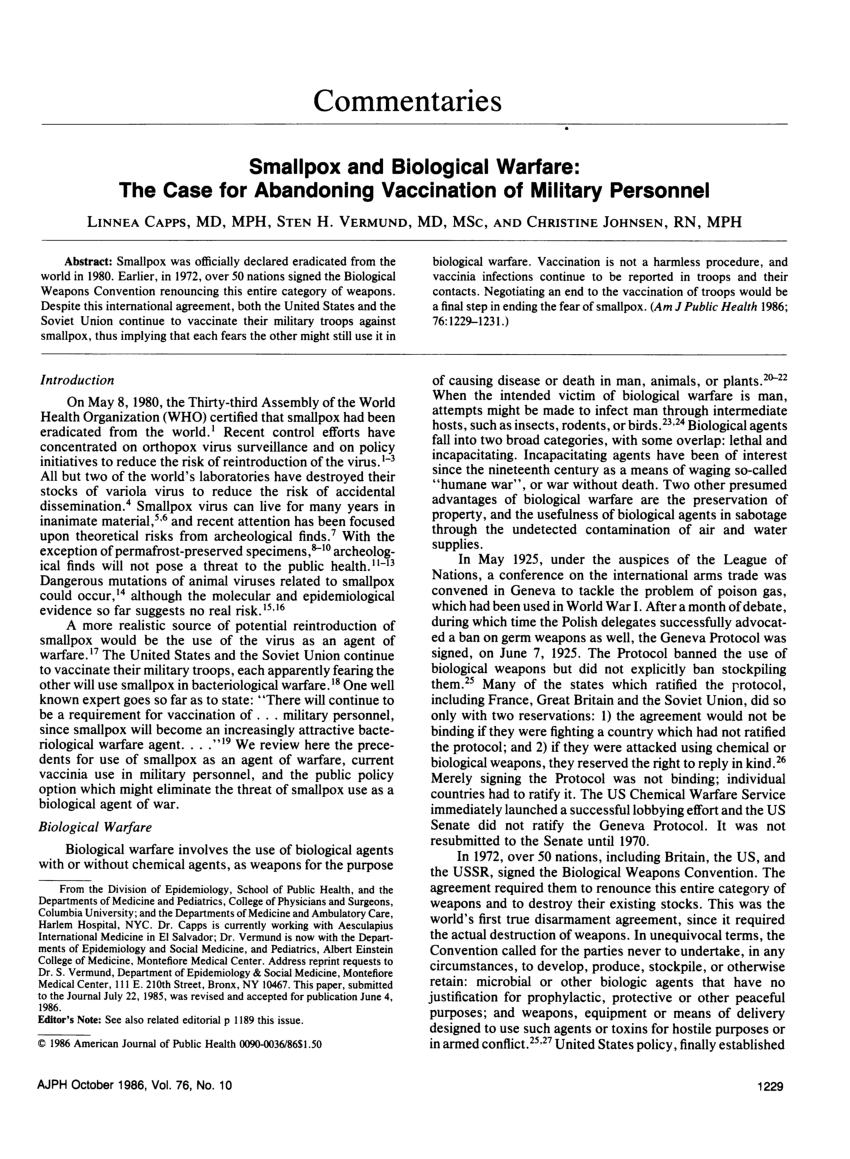 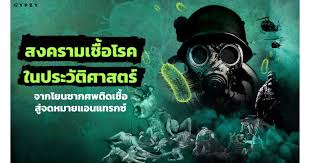 การทำให้เชื้อโรคแพร่กระจาย
การนำเชื้อโรคไปใช้ในทางที่
ผิดกฎหมาย เป็นอันตรายต่อชีวิต
และสิ่งแวดล้อม
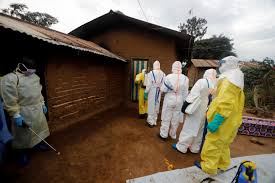 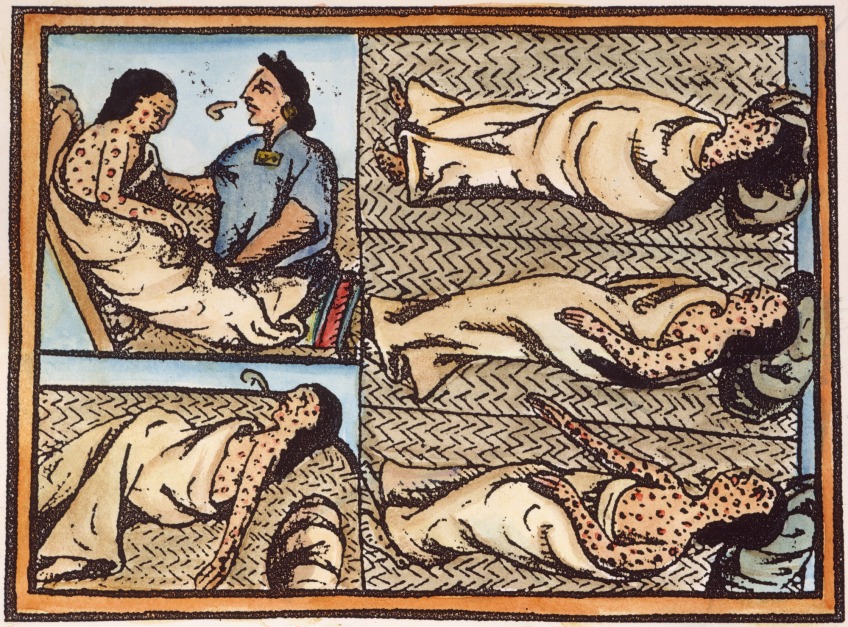 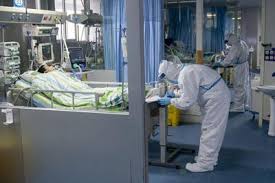 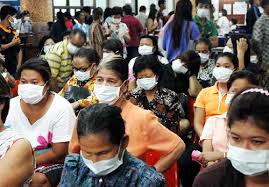 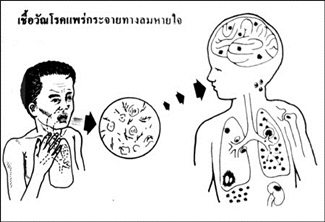 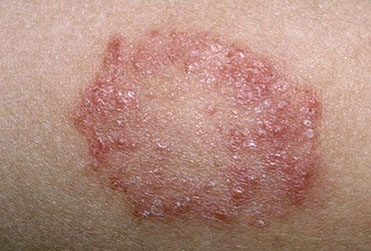 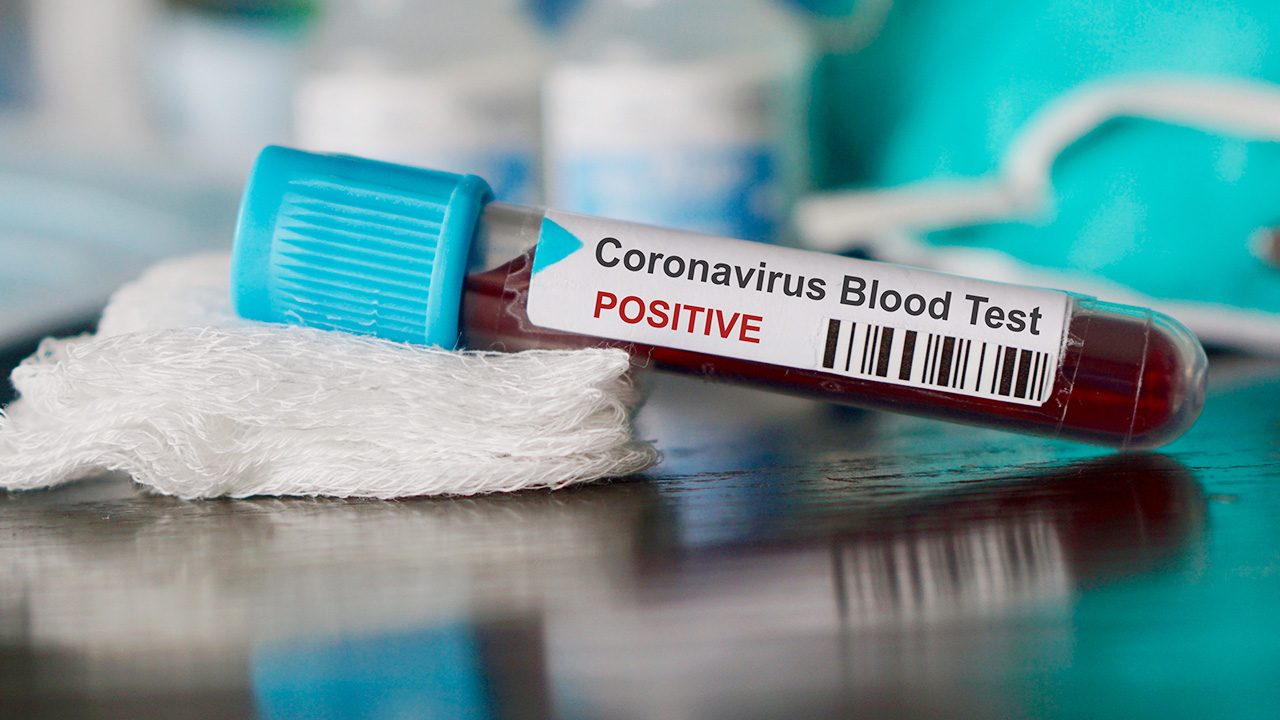 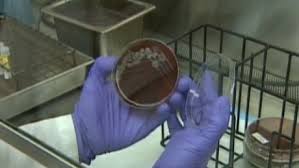 5
กฎหมายควบคุมเชื้อโรคและพิษจากสัตว์ของประเทศไทย
งานพระราชบัญญัติเชื้อโรคและพิษจากสัตว์
6
7
พระราชบัญญัติเชื้อโรคและพิษจากสัตว์ พ.ศ. ๒๕๕๘
และอนุบัญญัติ
เจตนารมณ์          เพื่อคุ้มครองความปลอดภัย
และป้องกันอันตรายต่อสาธารณชน
อันเกิดจากเชื้อโรคและพิษจากสัตว์

องค์ประกอบ
8
9
การคุ้มครองความปลอดภัยและป้องกันอันตรายต่อสาธารณชน
อันเกิดจากเชื้อโรคและพิษจากสัตว์
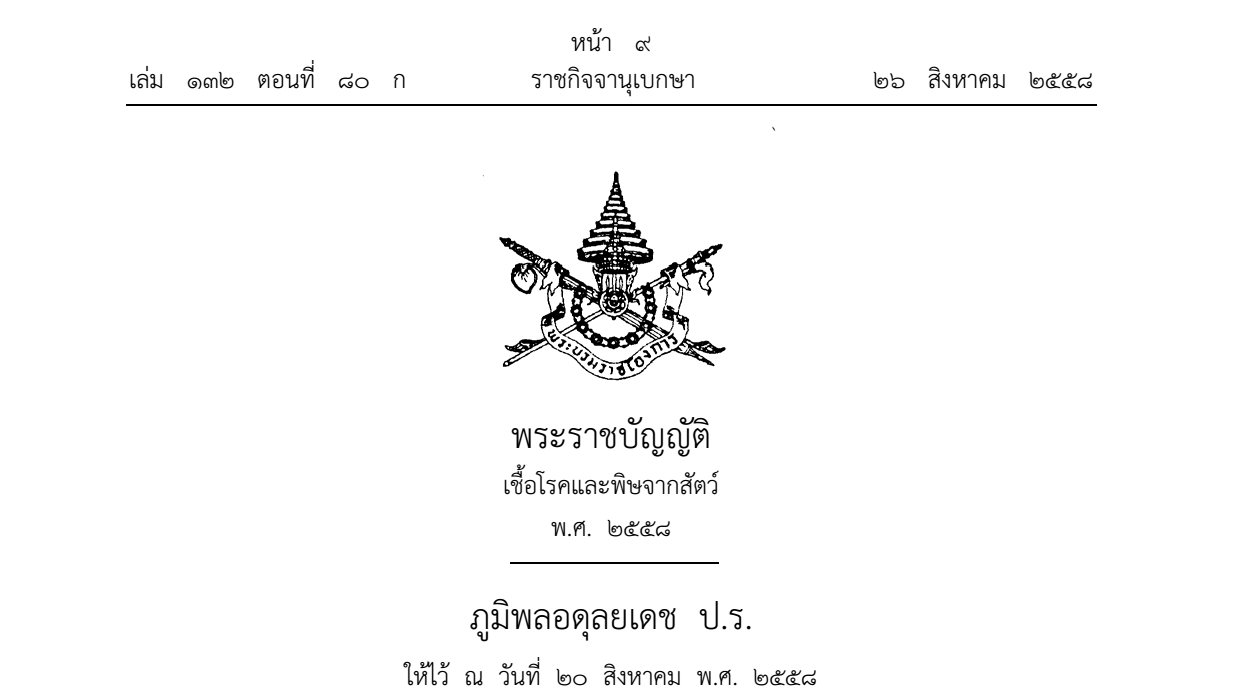 มาตรา ๑๖  ห้ามมิให้ผู้ใดใช้เชื้อโรคหรือพิษจากสัตว์กระทําการ ดังต่อไปนี้
	(๑)  กระทําการใดอันก่อให้เกิดอันตรายต่อบุคคลอื่นหรือสุขภาพของบุคคลอื่น
	(๒)  กระทําการใดอันก่อให้เกิดความเสียหายต่อสิ่งแวดล้อม
10
พระราชบัญญัติ
เชื้อโรคและพิษจากสัตว์ พ.ศ. ๒๕๕๘
และอนุบัญญัติ
หน่วยงานที่ต้องปฏิบัติตามกฎหมาย
ผลิต เชื้อโรคและพิษจากสัตว์
นำเข้า เชื้อโรคและพิษจากสัตว์
ส่งออก เชื้อโรคและพิษจากสัตว์
ขาย เชื้อโรคและพิษจากสัตว์
นำผ่าน เชื้อโรคและพิษจากสัตว์
มีไว้ในครอบครอง เชื้อโรคและพิษจากสัตว์
11
นิยาม (มาตรา ๔)
เชื้อโรค หมายความว่า
	(๑) เชื้อจุลินทรีย์  (แบคทีเรีย  ไวรัส  รา  ปรสิต)           (๒) สารชีวภาพ (รวมอนุภาคโปรตีนก่อโรค)
	(๓) เชื้ออื่นตามประกาศที่ออกตามมาตรา ๖ (๓)
กรณีตาม (๑) (๒) และ (๓) ต้องเป็นกรณีเฉพาะที่ทำให้เกิดโรค ในคน ปศุสัตว์ สัตว์พาหนะ  หรือสัตว์อื่นตามประกาศที่ออกตามมาตรา ๖ (๓)

		พิษจากสัตว์ หมายความว่า พิษที่เกิดจากสัตว์ และ ทำให้เกิดภาวะที่ร่างกายทำงานได้ไม่เป็นปกติ ในคน ปศุสัตว์ สัตว์พาหนะ หรือสัตว์อื่นตามประกาศที่ออกตามมาตรา ๖ (๓)
งานพระราชบัญญัติเชื้อโรคและพิษจากสัตว์
12
ผลิต หมายความว่า เพาะ ผสม ปรุง แปรสภาพ เพิ่มปริมาณ สังเคราะห์ แบ่งบรรจุ หรือรวมบรรจุ
		นำเข้า หมายความว่า นำหรือสั่งเข้ามาในราชอาณาจักร
		ส่งออก หมายความว่า นำหรือส่งออกไปนอกราชอาณาจักร
		ขาย หมายความว่า จำหน่าย จ่าย แจก หรือแลกเปลี่ยน เพื่อประโยชน์ในทางการค้า  และให้หมายความรวมถึงการมีไว้เพื่อขายด้วย
		นำผ่าน หมายความว่า นำหรือส่งผ่านราชอาณาจักร ไม่ว่าจะมีการขนถ่ายหรือ      เปลี่ยนพาหนะในราชอาณาจักรหรือไม่ก็ตาม
		มีไว้ในครอบครอง หมายความว่า การมีไว้ในครอบครองไม่ว่าเพื่อตนเองหรือผู้อื่น
13
งานพระราชบัญญัติเชื้อโรคและพิษจากสัตว์
การคุ้มครองความปลอดภัยและป้องกันอันตรายต่อสาธารณชน
อันเกิดจากเชื้อโรคและพิษจากสัตว์
มาตรการที่ ๑: การกำหนดบทลงโทษ (หมวด ๑๐)
14
15
16
17
พระราชบัญญัติ
เชื้อโรคและพิษจากสัตว์ พ.ศ. ๒๕๕๘
และอนุบัญญัติ
มาตรการที่ ๒: การควบคุมกำกับโดยกฎหมาย
ผลิต เชื้อโรคและพิษจากสัตว์
(เพาะ ผสม ปรุง แปรสภาพ เพิ่มปริมาณ สังเคราะห์ แบ่งบรรจุ รวมบรรจุ)
นำเข้า เชื้อโรคและพิษจากสัตว์
ส่งออก เชื้อโรคและพิษจากสัตว์
ขาย เชื้อโรคและพิษจากสัตว์
นำผ่าน เชื้อโรคและพิษจากสัตว์
มีไว้ในครอบครอง เชื้อโรคและพิษจากสัตว์
18
ระดับของการควบคุมกำกับ
การผลิต นำเข้า ส่งออก ขาย นำผ่าน หรือ มีไว้ในครอบครอง
	(๑) เชื้อโรค กลุ่มที่ ๑ ให้ปฏิบัติตามหลักเกณฑ์ที่รัฐมนตรีประกาศตามมาตรา ๒๐
	(๒) เชื้อโรค กลุ่มที่ ๒ หรือพิษจากสัตว์ กลุ่มที่ ๑ ให้แจ้ง และปฏิบัติตามมาตรา ๒๑
	(๓) เชื้อโรค กลุ่มที่ ๓ หรือพิษจากสัตว์ กลุ่มที่ ๒ ให้ยื่นคำขอรับใบอนุญาต และปฏิบัติตามมาตรา ๒๒
	(๔) ห้ามมิให้ผู้ใด ผลิต นำเข้า ส่งออก ขาย นำผ่าน หรือมีไว้ในครอบครอง เชื้อโรค กลุ่มที่ ๔ หรือ     
พิษจากสัตว์ กลุ่มที่ ๓ (มาตรา ๒๙) เว้นแต่ เป็นการศึกษาวิจัยเพื่อการควบคุมโรค การป้องกันโรค   
และการบำบัดโรค ตามประกาศที่ออกตามมาตรา ๖ (๑๐)

ประกาศกระทรวงสาธารณสุข เรื่อง รายการเชื้อโรคที่ประสงค์ควบคุมตามมาตรา ๑๘ พ.ศ. ๒๕๖๑
ประกาศกระทรวงสาธารณสุข เรื่อง รายการเชื้อโรคที่ประสงค์ควบคุมตามมาตรา ๑๘ (ฉบับที่ ๒) พ.ศ. ๒๕๖๒
ประกาศกระทรวงสาธารณสุข เรื่อง รายการเชื้อโรคที่ประสงค์ควบคุมตามมาตรา ๑๘ (ฉบับที่ ๓) พ.ศ. ๒๕๖๓
19
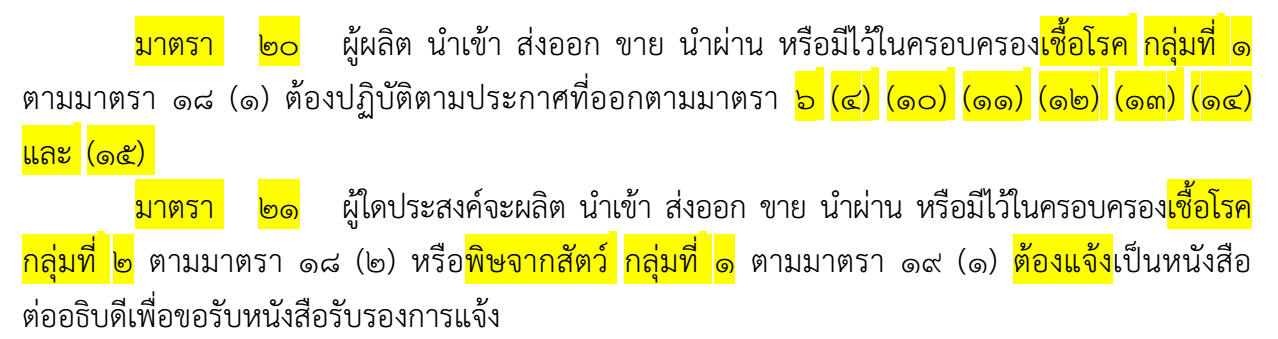 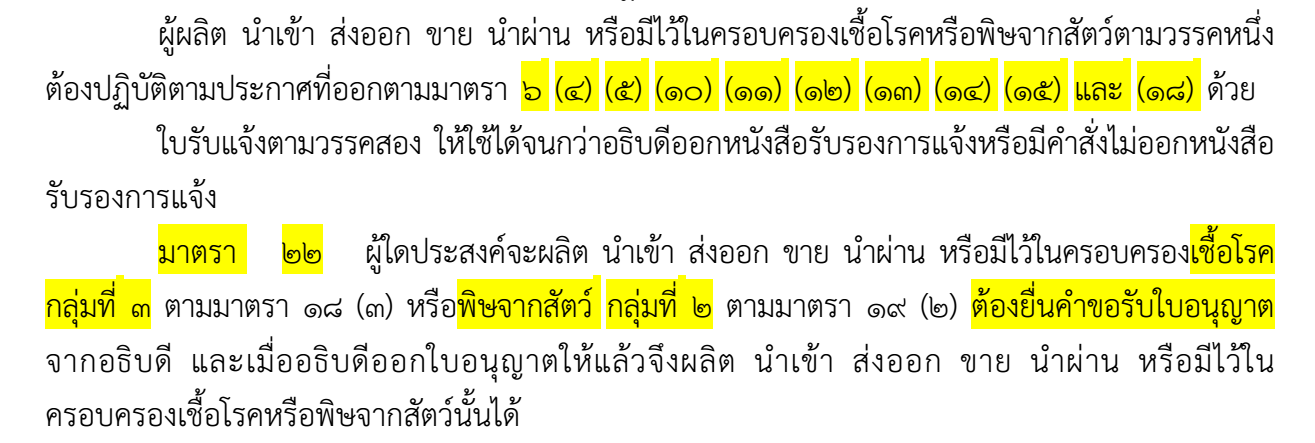 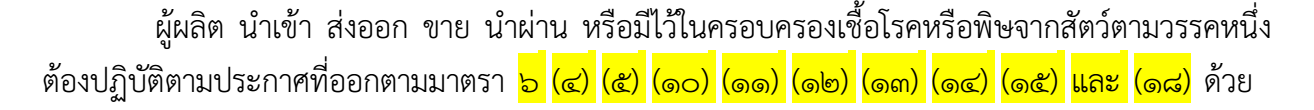 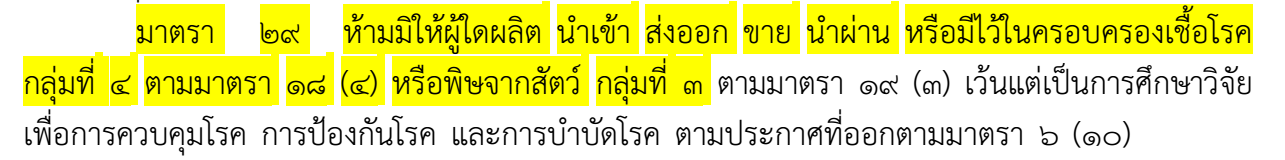 20
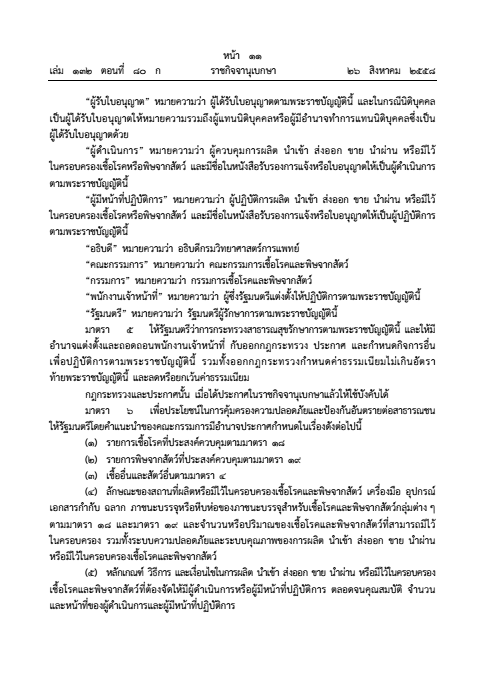 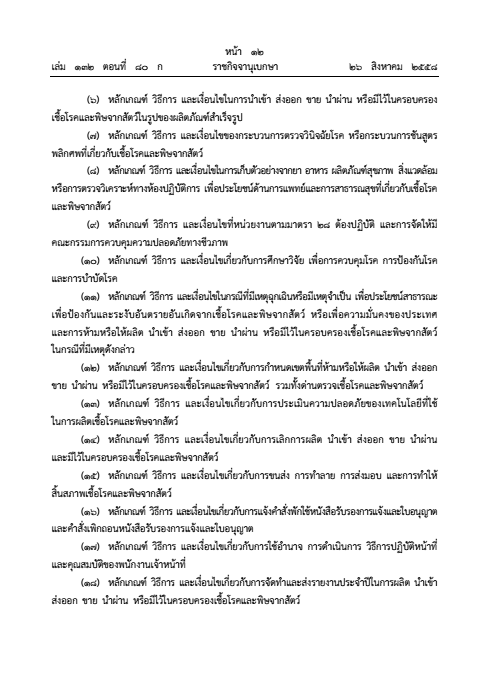 เชื้อโรค กลุ่มที่ ๑
เชื้อโรค กลุ่มที่ ๒ และ ๓  พิษจากสัตว์ กลุ่มที่ ๑ และ ๒         +
21
วิธีการขอหนังสือรับรองการแจ้งหรือการขอรับใบอนุญาต
22
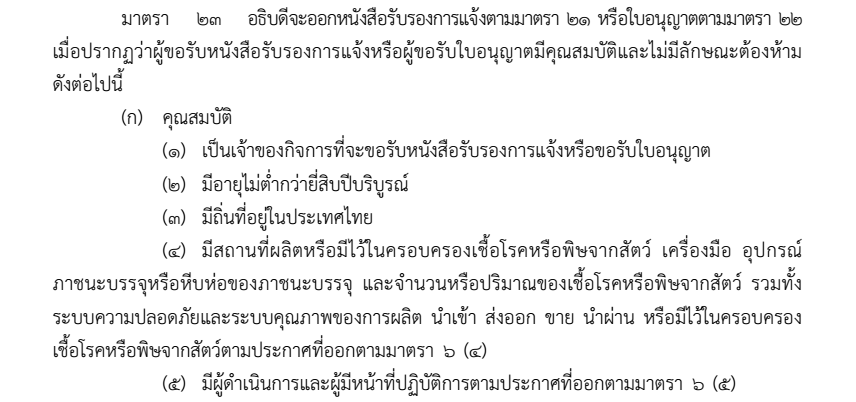 23
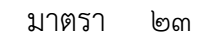 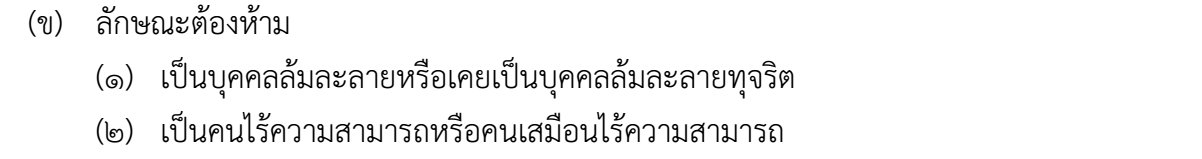 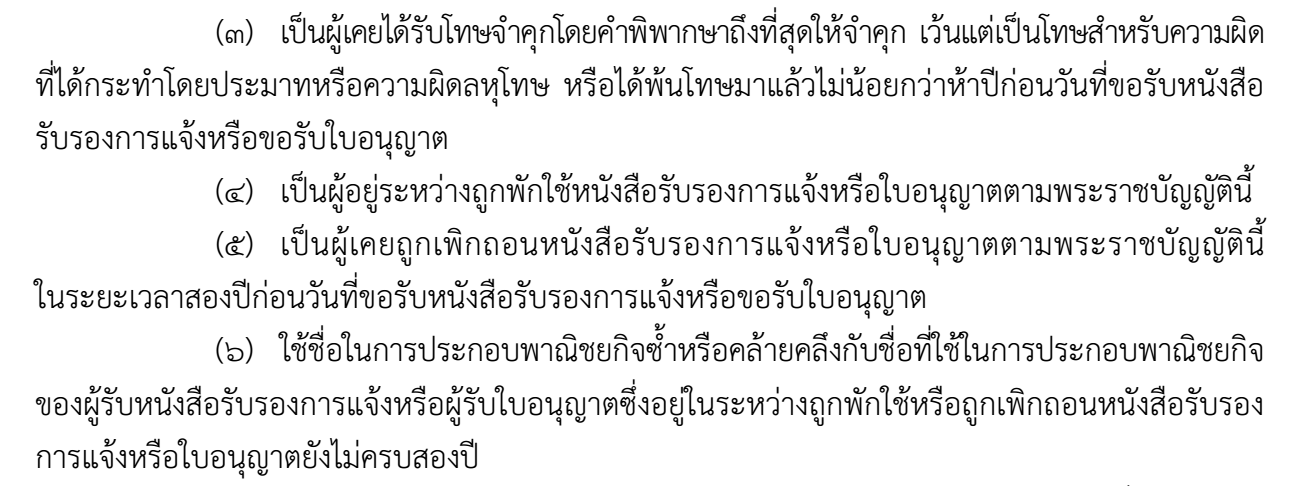 24
การขอรับหนังสือรับรองการแจ้ง (เชื้อโรค กลุ่มที่ ๒ และ พิษจากสัตว์ กลุ่มที่ ๑) การขอรับใบอนุญาต (เชื้อโรค กลุ่มที่ ๓ และ พิษจากสัตว์ กลุ่มที่ ๒)
คุณสมบัติ (มาตรา ๒๓ ก)
	(๑)  เป็นเจ้าของกิจการ (กรณีนิติบุคคลต้องแจ้ง ชื่อผู้แทน หรือ ผู้มีอำนาจทำการแทน)
	(๒)  มีอายุไม่ต่ำกว่า ๒๐ ปีบริบูรณ์
	(๓)  มีถิ่นที่อยู่ในประเทศไทย (เอกสารแสดงว่ามีที่อยู่ในประเทศไทย)
	(๔)  มีสถานที่ผลิตหรือมีไว้ในครอบครองเชื้อโรคหรือพิษจากสัตว์ และปฏิบัติตามประกาศที่ออกตามมาตรา ๖ (๔)
	(๕)  มีผู้ดำเนินการและผู้มีหน้าที่ปฏิบัติการตามประกาศที่ออกตามมาตรา ๖ (๕)
	(๖)  ไม่มีลักษณะต้องห้ามตามมาตรา ๒๓ (ข)
ส่งเอกสารหลักฐานตามข้อ (๑) – (๕) ประกอบการแจ้ง/ขอรับใบอนุญาต
25
หน้าที่ของผู้รับหนังสือรับรองการแจ้ง/ผู้รับใบอนุญาต (มาตรา ๒๕)
ภายใต้บังคับบทบัญญัติมาตรา ๒๑ และมาตรา ๒๒
 ๑)  แสดงหนังสือรับรองการแจ้งหรือใบอนุญาตไว้ในที่เปิดเผยและเห็นได้ง่าย ณ สถานที่              ที่ระบุไว้ในหนังสือรับรองการแจ้งหรือใบอนุญาต
  จัดให้มีบัญชีเชื้อโรคหรือพิษจากสัตว์ และบัญชีเกี่ยวกับการผลิต นำเข้า ส่งออก ขาย นำผ่าน  หรือมีไว้ในครอบครองเชื้อโรคหรือพิษจากสัตว์
  จัดให้มีเอกสารแสดงรายละเอียดการประเมินความปลอดภัยของเทคโนโลยีที่ใช้ในการผลิต     เชื้อโรคหรือพิษจากสัตว์ และให้เก็บเอกสารดังกล่าวไว้ไม่น้อยกว่าห้าปี เพื่อการตรวจสอบของพนักงานเจ้าหน้าที่
26
บทกำหนดโทษสำหรับผู้รับหนังสือรับรองการแจ้งหรือผู้รับใบอนุญาต
(ผู้ผลิต นำเข้า ส่งออก ขาย นำผ่าน หรือมีไว้ในครอบครอง)
โทษปรับสถานเดียว
27
บทกำหนดโทษสำหรับผู้รับหนังสือรับรองการแจ้งหรือผู้รับใบอนุญาต
28
บทกำหนดโทษสำหรับผู้รับหนังสือรับรองการแจ้งหรือผู้รับใบอนุญาต
29
บทกำหนดโทษสำหรับผู้รับหนังสือรับรองการแจ้งหรือผู้รับใบอนุญาต
30
บทกำหนดโทษสำหรับผู้รับหนังสือรับรองการแจ้งหรือผู้รับใบอนุญาต
31
บทกำหนดโทษสำหรับผู้รับหนังสือรับรองการแจ้งหรือผู้รับใบอนุญาต
32
บทกำหนดโทษสำหรับผู้รับหนังสือรับรองการแจ้งหรือผู้รับใบอนุญาต
33
การขอรับหนังสือรับรองการแจ้ง (เชื้อโรค กลุ่มที่ ๒ และ พิษจากสัตว์ กลุ่มที่ ๑) การขอรับใบอนุญาต (เชื้อโรค กลุ่มที่ ๓ และ พิษจากสัตว์ กลุ่มที่ ๒)
คุณสมบัติ (มาตรา ๒๓ ก)
	(๑)  เป็นเจ้าของกิจการ (กรณีนิติบุคคลต้องแจ้ง ชื่อผู้แทน หรือ ผู้มีอำนาจทำการแทน)
	(๒)  มีอายุไม่ต่ำกว่า ๒๐ ปีบริบูรณ์
	(๓)  มีถิ่นที่อยู่ในประเทศไทย (เอกสารแสดงว่ามีที่อยู่ในประเทศไทย)
	(๔)  มีสถานที่ผลิตหรือมีไว้ในครอบครองเชื้อโรคหรือพิษจากสัตว์ และปฏิบัติตามประกาศ   ที่ออกตามมาตรา ๖ (๔)
	(๕)  มีผู้ดำเนินการและผู้มีหน้าที่ปฏิบัติการตามประกาศที่ออกตามมาตรา ๖ (๕)
	(๖)  ไม่มีลักษณะต้องห้ามตามมาตรา ๒๓ (ข)
ส่งเอกสารหลักฐานตามข้อ (๑) – (๕) ประกอบการแจ้ง/ขอรับใบอนุญาต
34
ประกาศกระทรวงสาธารณสุข เรื่อง ลักษณะของสถานที่ผลิตหรือมีไว้ในครอบครอง           และการดำเนินการเกี่ยวกับเชื้อโรคและพิษจากสัตว์ พ.ศ. ๒๕๖๓
หลักการ
หมวด ๑  จำแนกสถานปฏิบัติการเป็น ๔ ระดับ
35
หมวด ๒ สถานปฏิบัติการระดับ ๑ มีข้อกำหนดเกี่ยวกับ
ลักษณะของสถานปฏิบัติการ
สถานปฏิบัติการที่ใช้สัตว์ในการปฏิบัติการกับเชื้อโรค
เครื่องมือและอุปกรณ์
การติดฉลากที่ภาชนะบรรจุหรือหีบห่อของภาชนะบรรจุ
ระบบความปลอดภัยและระบบคุณภาพในการดำเนินการ
36
หมวด ๓ สถานปฏิบัติการระดับ ๒ มีข้อกำหนดเกี่ยวกับ
ลักษณะของสถานปฏิบัติการ
สถานปฏิบัติการที่ใช้สัตว์ในการปฏิบัติการกับเชื้อโรค
สถานปฏิบัติการที่มีการดำเนินการเกี่ยวกับศพ ซากสัตว์ ชิ้นส่วน อวัยวะ เนื้อเยื่อ ฯลฯ
เครื่องมือและอุปกรณ์
สถานปฏิบัติการที่ดำเนินการกับสารชีวภาพ
ลักษณะของภาชนะบรรจุอย่างน้อย ๒ ชั้น
การติดฉลากที่ภาชนะบรรจุหรือหีบห่อของภาชนะบรรจุ
การจัดให้มีข้อมูลเกี่ยวกับเชื้อโรคหรือพิษจากสัตว์ (PSDS หรือ SDS)
จำนวนหรือปริมาณที่สามารถมีไว้ในครอบครอง
ระบบความปลอดภัยและระบบคุณภาพในการดำเนินการ
รายละเอียดเพิ่มเติมสำหรับ BSL-2 enhanced
37
หมวด ๔ สถานปฏิบัติการระดับ ๓ มีข้อกำหนดเกี่ยวกับ
ลักษณะของสถานปฏิบัติการ
สถานปฏิบัติการที่ใช้สัตว์ในการปฏิบัติการกับเชื้อโรค
เครื่องมือและอุปกรณ์
ลักษณะของภาชนะบรรจุอย่างน้อย ๒ ชั้น
การติดฉลากที่ภาชนะบรรจุหรือหีบห่อของภาชนะบรรจุ
การจัดให้มีข้อมูลเกี่ยวกับเชื้อโรคหรือพิษจากสัตว์ (PSDS หรือ SDS)
จำนวนหรือปริมาณที่สามารถมีไว้ในครอบครอง
ระบบความปลอดภัยและระบบคุณภาพในการดำเนินการ
38
หมวด ๕ สถานปฏิบัติการระดับ ๔
ลักษณะของสถานที่ผลิตหรือสถานที่มีไว้ในครอบครอง และการดำเนินการ                 ในสถานปฏิบัติการระดับ ๔  ให้ได้รับความเห็นชอบจากคณะกรรมการเชื้อโรคและ      พิษจากสัตว์
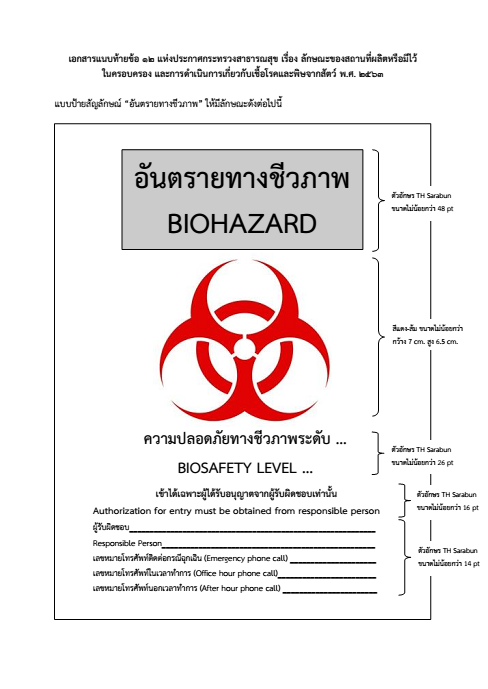 เอกสารแนบท้ายประกาศฯ
แบบป้ายสัญลักษณ์ “อันตรายทางชีวภาพ”
39
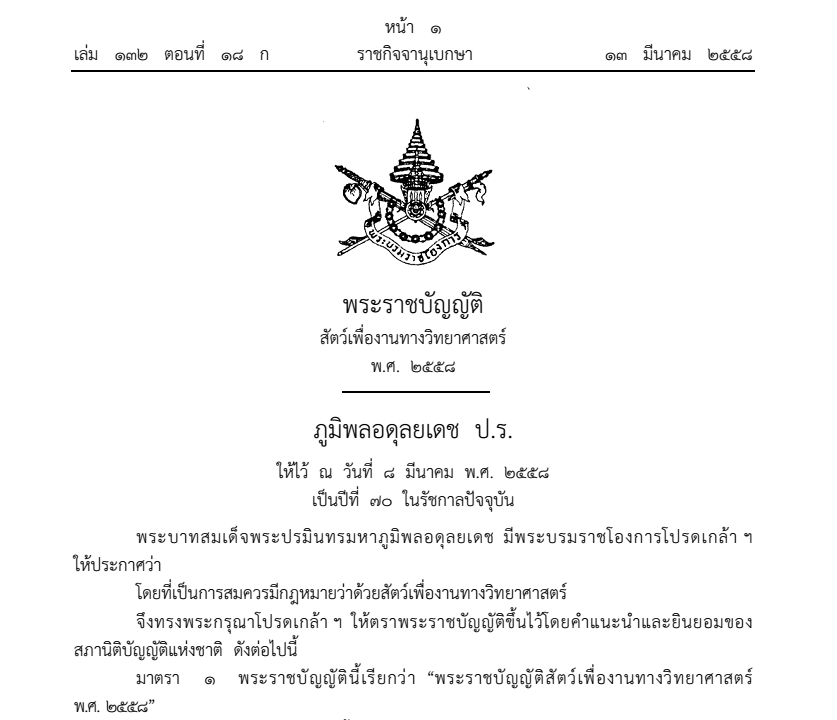 40
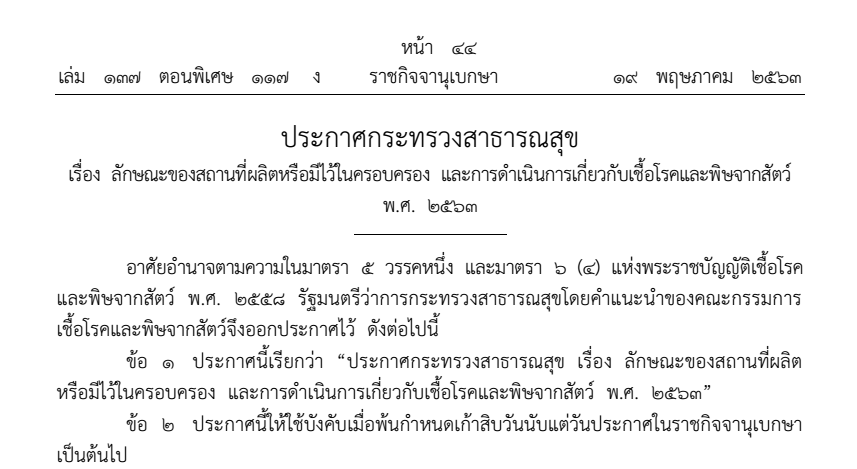 41
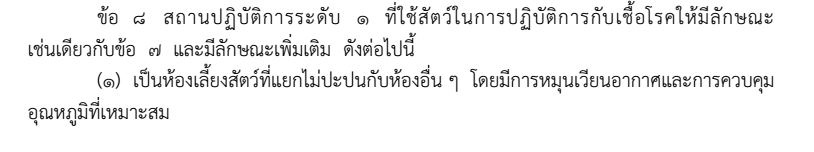 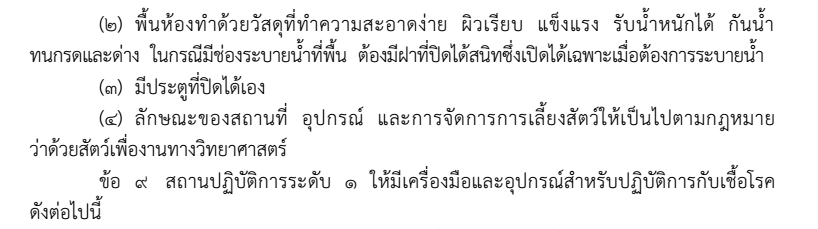 42
การขอรับหนังสือรับรองการแจ้ง (เชื้อโรค กลุ่มที่ ๒ และ พิษจากสัตว์ กลุ่มที่ ๑) การขอรับใบอนุญาต (เชื้อโรค กลุ่มที่ ๓ และ พิษจากสัตว์ กลุ่มที่ ๒)
คุณสมบัติ (มาตรา ๒๓ ก)
	(๑)  เป็นเจ้าของกิจการ (กรณีนิติบุคคลต้องแจ้ง ชื่อผู้แทน หรือ ผู้มีอำนาจทำการแทน)
	(๒)  มีอายุไม่ต่ำกว่า ๒๐ ปีบริบูรณ์
	(๓)  มีถิ่นที่อยู่ในประเทศไทย (เอกสารแสดงว่ามีที่อยู่ในประเทศไทย)
	(๔)  มีสถานที่ผลิตหรือมีไว้ในครอบครองเชื้อโรคหรือพิษจากสัตว์ และปฏิบัติตามประกาศที่ออกตามมาตรา ๖ (๔)
	(๕)  มีผู้ดำเนินการและผู้มีหน้าที่ปฏิบัติการตามประกาศที่ออกตามมาตรา ๖ (๕)
	(๖)  ไม่มีลักษณะต้องห้ามตามมาตรา ๒๓ (ข)
ส่งเอกสารหลักฐานตามข้อ (๑) – (๕) ประกอบการแจ้ง/ขอรับใบอนุญาต
43
ผู้ดำเนินการ หมายความว่า ผู้ควบคุมการผลิตฯ + มีชื่อในหนังสือรับรองการแจ้งหรือใบอนุญาต        	ให้เป็นผู้ดำเนินการ
คุณสมบัติ (ตามประกาศกระทรวงสาธารณสุข เรื่อง ผู้ดำเนินการและผู้มีหน้าที่ปฏิบัติการฯ พ.ศ. ๒๕๖๑)
หน้าที่ (ตามประกาศกระทรวงสาธารณสุข เรื่อง ผู้ดำเนินการและผู้มีหน้าที่ปฏิบัติการฯ พ.ศ. ๒๕๖๑)

ผู้มีหน้าที่ปฏิบัติการ หมายความว่า ผู้ปฏิบัติการผลิตฯ + มีชื่อในหนังสือรับรองการแจ้งหรือใบอนุญาต
	ให้เป็นผู้มีหน้าที่ปฏิบัติการ
คุณสมบัติ (ตามประกาศกระทรวงสาธารณสุข เรื่อง ผู้ดำเนินการและผู้มีหน้าที่ปฏิบัติการฯ พ.ศ. ๒๕๖๑)
หน้าที่ (ตามประกาศกระทรวงสาธารณสุข เรื่อง ผู้ดำเนินการและผู้มีหน้าที่ปฏิบัติการฯ พ.ศ. ๒๕๖๑)
44
บทกำหนดโทษสำหรับผู้ดำเนินการและผู้มีหน้าที่ปฏิบัติการ
45
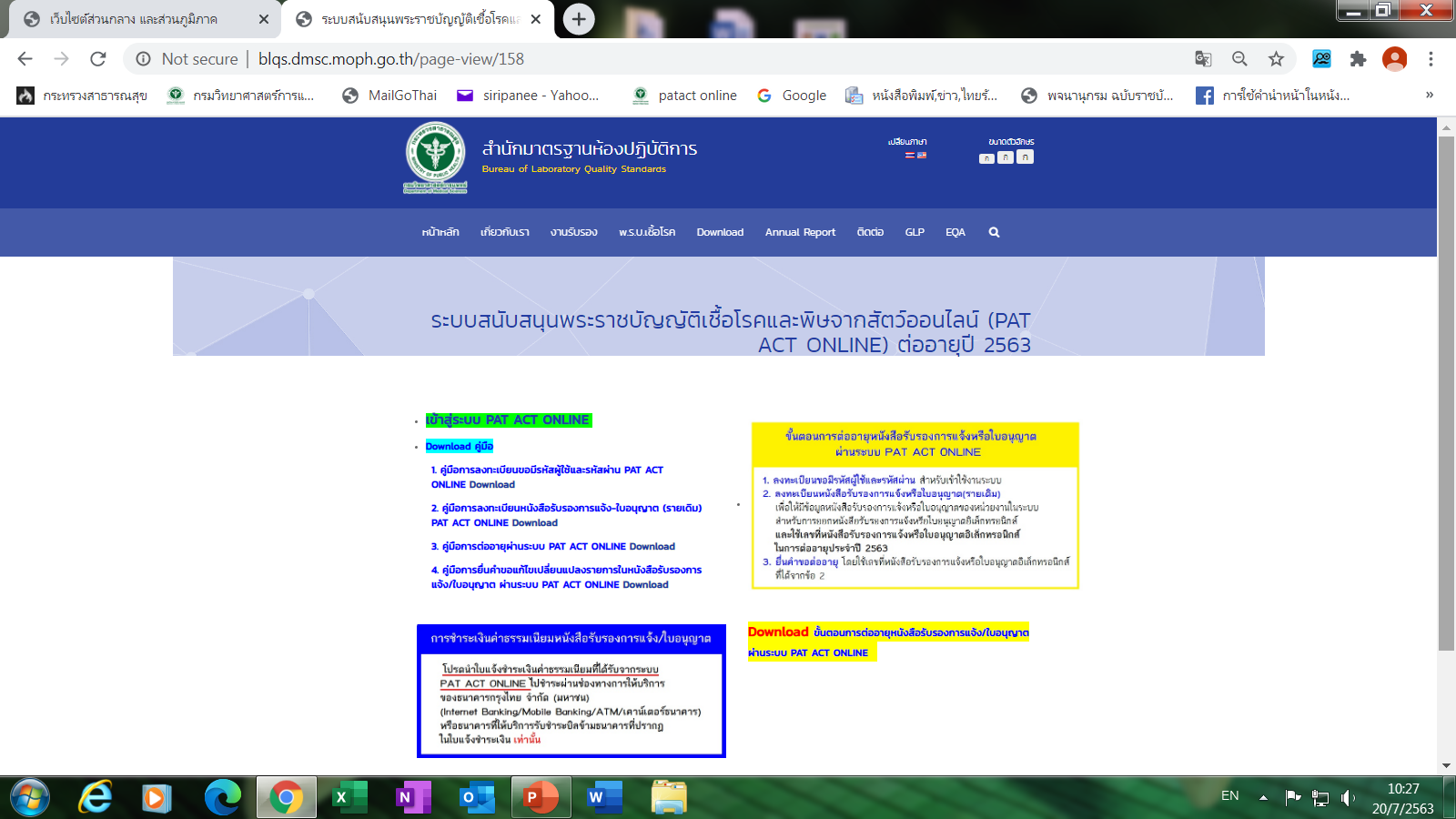 การขอหนังสือรับรองการแจ้ง/การขอรับใบอนุญาต
การขอต่ออายุหนังสือรับรองการแจ้ง/ใบอนุญาต
การขอแก้ไข/เปลี่ยนแปลงรายการในหนังสือรับรองการแจ้ง/ใบอนุญาต
ผ่านระบบออนไลน์
46
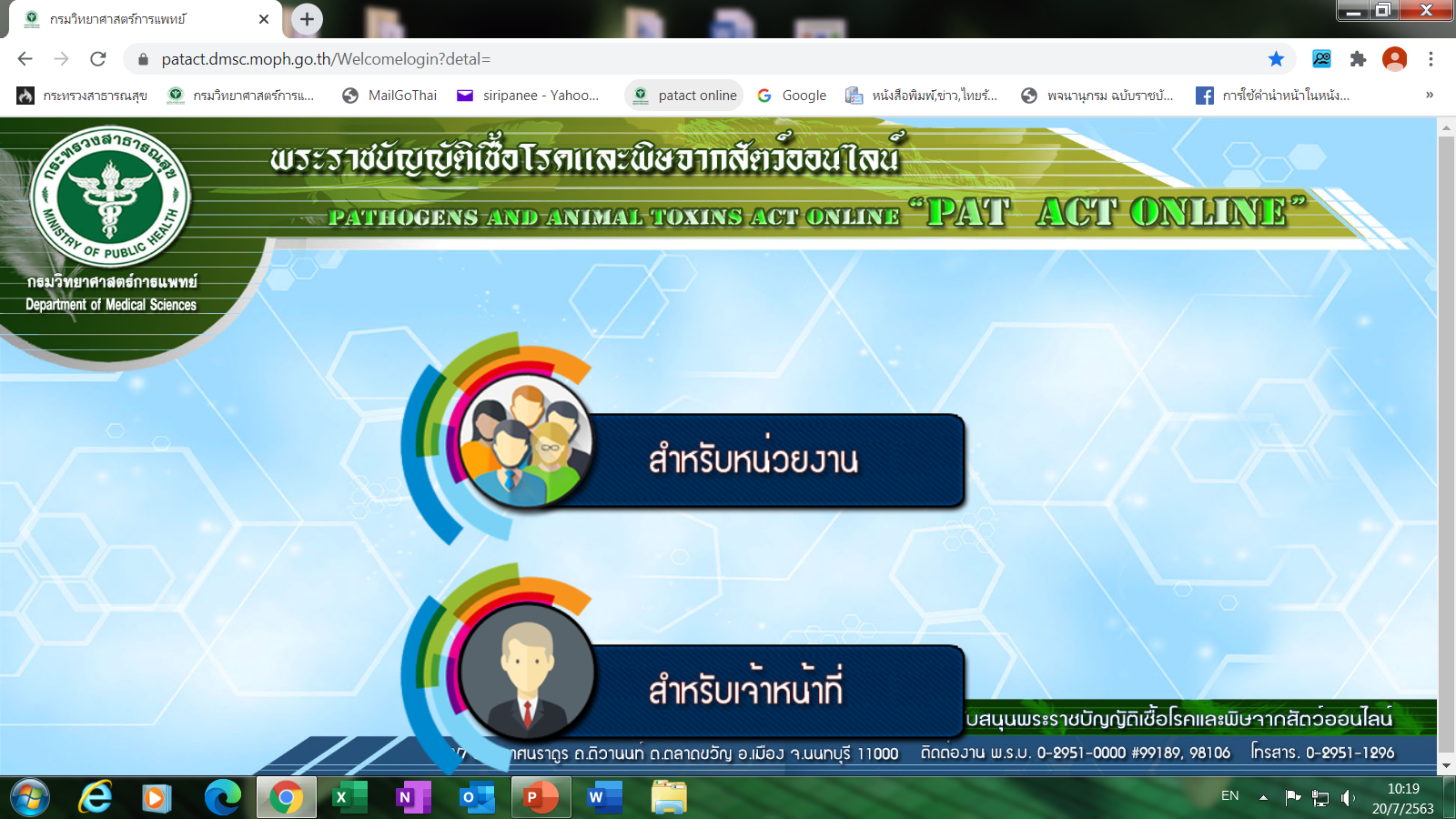 การขอหนังสือรับรองการแจ้ง/การขอรับใบอนุญาต
การขอต่ออายุหนังสือรับรองการแจ้ง/ใบอนุญาต
การขอแก้ไข/เปลี่ยนแปลงรายการในหนังสือรับรองการแจ้ง/ใบอนุญาต
ผ่านระบบออนไลน์
47
จำนวน และ ประเภทของหนังสือรับรองการแจ้งและใบอนุญาต
48
หนังสือรับรองการแจ้งและใบอนุญาต
ประเภทของหนังสือรับรองการแจ้งและใบอนุญาต (มาตรา ๒๔) รวมทั้งหมด ๑๒ ประเภท






		




	ผู้รับหนังสือรับรองการแจ้ง/ผู้รับใบอนุญาตตาม (๑) (๒) (๓) (๔) หรือ (๕) ให้ถือว่าเป็นผู้รับ
       หนังสือรับรองการแจ้ง/ผู้รับใบอนุญาตตาม (๖) ด้วย
49
อนุบัญญัติเกี่ยวกับการแจ้งและการขออนุญาต ๕ ฉบับ
(๑) กฎกระทรวงการแจ้งและการออกหนังสือรับรองการแจ้งผลิต นำเข้า ส่งออก ขาย นำผ่าน หรือมีไว้ในครอบครองเชื้อโรค กลุ่มที่ ๒ และพิษจากสัตว์ กลุ่มที่ ๑ พ.ศ. ๒๕๖๓
	(มาตรา ๕ วรรคหนึ่ง  มาตรา ๒๑ วรรคสาม  มาตรา ๒๖ วรรคสอง  และมาตรา ๓๐)
(๒) กฎกระทรวงการขอรับใบอนุญาตและการอนุญาตผลิต นำเข้า ส่งออก ขาย นำผ่าน หรือ
	มีไว้ในครอบครองเชื้อโรค กลุ่มที่ ๓ และพิษจากสัตว์ กลุ่มที่ ๒ พ.ศ. ๒๕๖๓
	(มาตรา ๕ วรรคหนึ่ง  มาตรา ๒๒ วรรคสอง  มาตรา ๒๓  มาตรา ๒๖ วรรคสอง  มาตรา ๓๐ วรรคสาม      และมาตรา ๓๓ วรรคสอง)
(๓) กฎกระทรวงกำหนดค่าธรรมเนียมและยกเว้นค่าธรรมเนียมการดำเนินการเกี่ยวกับเชื้อโรค   และพิษจากสัตว์ พ.ศ. ๒๕๖๐
	(มาตรา ๕ วรรคหนึ่ง)
50
อนุบัญญัติเกี่ยวกับการแจ้งและการขออนุญาต ๕ ฉบับ (ต่อ)
(๔) กฎกระทรวงการแจ้งในกรณีที่ผู้รับหนังสือรับรองการแจ้งหรือผู้รับใบอนุญาตตายหรือสิ้นสภาพนิติบุคคล พ.ศ. ๒๕๖๒
	(มาตรา ๕ วรรคหนึ่ง  และมาตรา ๓๖ วรรคสาม)
(๕) ประกาศกระทรวงสาธารณสุข เรื่อง การเลิกการผลิต นำเข้า ส่งออก ขาย นำผ่าน และ            มีไว้ในครอบครองเชื้อโรคและพิษจากสัตว์ พ.ศ. ๒๕๖๐
	(มาตรา ๕ วรรคหนึ่ง  มาตรา ๖ (๑๔)  และมาตรา ๓๓ วรรคสอง)
51
อนุบัญญัติเกี่ยวกับการปฏิบัติงาน ๑๒ ฉบับ
(๑) ประกาศกระทรวงสาธารณสุข เรื่อง รายการเชื้อโรคที่ประสงค์ควบคุมตามมาตรา ๑๘ พ.ศ. ๒๕๖๑
	(มาตรา ๕ วรรคหนึ่ง  มาตรา ๖ (๑)  และมาตรา ๑๘)
(๒) ประกาศกระทรวงสาธารณสุข เรื่อง รายการเชื้อโรคที่ประสงค์ควบคุมตามมาตรา ๑๘ (ฉบับที่ ๒) พ.ศ. ๒๕๖๒
	(มาตรา ๕ วรรคหนึ่ง  มาตรา ๖ (๑)  และมาตรา ๑๘)
(๓) ประกาศกระทรวงสาธารณสุข เรื่อง รายการเชื้อโรคที่ประสงค์ควบคุมตามมาตรา ๑๘ (ฉบับที่ ๓) พ.ศ. ๒๕๖๓
	(มาตรา ๕ วรรคหนึ่ง  มาตรา ๖ (๑)  และมาตรา ๑๘)
(๔) ประกาศกระทรวงสาธารณสุข เรื่อง รายการพิษจากสัตว์ที่ประสงค์ควบคุมตามมาตรา ๑๙      พ.ศ. ๒๕๖๒
	(มาตรา ๕ วรรคหนึ่ง  มาตรา ๖ (๒)  และมาตรา ๑๙)
(๕) ประกาศกระทรวงสาธารณสุข เรื่อง ลักษณะของสถานที่ผลิตหรือมีไว้ในครอบครอง และ         การดำเนินการเกี่ยวกับเชื้อโรคและพิษจากสัตว์ พ.ศ. ๒๕๖๓    
	(มาตรา ๕ วรรคหนึ่ง  และมาตรา ๖ (๔))
52
อนุบัญญัติเกี่ยวกับการปฏิบัติงาน ๑๒ ฉบับ (ต่อ)
(๖) ประกาศกระทรวงสาธารณสุข เรื่อง ผู้ดำเนินการและผู้มีหน้าที่ปฏิบัติการตามพระราชบัญญัติเชื้อโรคและพิษจากสัตว์ พ.ศ. ๒๕๕๘ พ.ศ. ๒๕๖๑
	(มาตรา ๕  และมาตรา ๖ (๕))
(๗) ประกาศกระทรวงสาธารณสุข เรื่อง หลักเกณฑ์ วิธีการ และเงื่อนไขที่หน่วยงานตามมาตรา ๒๘ ต้องปฏิบัติ และการจัดให้มีคณะกรรมการควบคุมความปลอดภัยทางชีวภาพ พ.ศ. ๒๕๖๐
	(มาตรา ๕ วรรคหนึ่ง  และมาตรา ๖ (๙))
(๘) ประกาศกระทรวงสาธารณสุข เรื่อง การจัดทำและส่งรายงานประจำปีในการผลิต นำเข้า ส่งออก ขาย นำผ่าน หรือมีไว้ในครอบครองเชื้อโรคและพิษจากสัตว์ พ.ศ. ๒๕๖๑
	(มาตรา ๕ วรรคหนึ่ง  และมาตรา ๖ (๑๘))
(๙) ประกาศกระทรวงสาธารณสุข เรื่อง การศึกษาวิจัยเพื่อการควบคุมโรค การป้องกันโรค และ        การบำบัดโรค พ.ศ. ๒๕๖๑
	(มาตรา ๕ วรรคหนึ่ง  และมาตรา ๖ (๑๐))
53
อนุบัญญัติเกี่ยวกับการปฏิบัติงาน ๑๒ ฉบับ (ต่อ)
(๑๐) ประกาศกระทรวงสาธารณสุข เรื่อง การประเมินความปลอดภัยของเทคโนโลยีที่ใช้ในการผลิตเชื้อโรคและพิษจากสัตว์ พ.ศ. ๒๕๖๑
	(มาตรา ๕ วรรคหนึ่ง  มาตรา ๖ (๑๓)  และมาตรา ๓๒ (๔))
(๑๑) ประกาศกระทรวงสาธารณสุข เรื่อง การขนส่ง การส่งมอบ การทำลาย และการทำให้      สิ้นสภาพเชื้อโรคและพิษจากสัตว์ พ.ศ. ๒๕๖๑
	(มาตรา ๕ วรรคหนึ่ง  และมาตรา ๖ (๑๕))
(๑๒) กฎกระทรวงการแจ้งเหตุความไม่ปลอดภัยและอันตรายเนื่องจากกระบวนการหรือขั้นตอน  ที่เกี่ยวกับการผลิต นำเข้า ส่งออก ขาย นำผ่าน หรือมีไว้ในครอบครองเชื้อโรคหรือพิษจากสัตว์ พ.ศ. ๒๕๖๒
	(มาตรา ๕ วรรคหนึ่ง  และมาตรา ๓๑ วรรคสี่)
54
อนุบัญญัติที่เกี่ยวข้องอื่น ๆ ๘ ฉบับ
(๑) ประกาศกระทรวงสาธารณสุข เรื่อง การนำเข้า ส่งออก ขาย นำผ่าน หรือมีไว้ในครอบครองเชื้อโรค  และพิษจากสัตว์ในรูปของผลิตภัณฑ์สำเร็จรูป พ.ศ. ๒๕๖๐
	(มาตรา ๕ วรรคหนึ่ง  และมาตรา ๖ (๖))
(๒) ประกาศกระทรวงสาธารณสุข เรื่อง กระบวนการตรวจวินิจฉัยโรค หรือกระบวนการชันสูตรพลิกศพ    ที่เกี่ยวกับเชื้อโรคและพิษจากสัตว์ พ.ศ. ๒๕๖๐
	(มาตรา ๕ วรรคหนึ่ง  และมาตรา ๖ (๗))
(๓) ประกาศกระทรวงสาธารณสุข เรื่อง การเก็บตัวอย่างจากยา อาหาร ผลิตภัณฑ์สุขภาพ สิ่งแวดล้อม  หรือการตรวจวิเคราะห์ทางห้องปฏิบัติการ เพื่อประโยชน์ด้านการแพทย์และการสาธารณสุขที่เกี่ยวกับเชื้อโรคและพิษจากสัตว์ พ.ศ. ๒๕๖๐
	(มาตรา ๕ วรรคหนึ่ง  และมาตรา ๖ (๘))
(๔) ประกาศกระทรวงสาธารณสุข เรื่อง การแจ้งคําสั่งพักใช้หนังสือรับรองการแจ้งและใบอนุญาต         และคําสั่งเพิกถอนหนังสือรับรองการแจ้งและใบอนุญาต พ.ศ. ๒๕๖๐
	(มาตรา ๕ วรรคหนึ่ง  มาตรา ๖ (๑๖)  และมาตรา ๔๐ วรรคสอง)
55
อนุบัญญัติที่เกี่ยวข้องอื่น ๆ ๘ ฉบับ (ต่อ)
(๕) ประกาศกระทรวงสาธารณสุข เรื่อง การใช้อํานาจ การดําเนินการ วิธีการปฏิบัติหน้าที่ และคุณสมบัติของพนักงานเจ้าหน้าที่ พ.ศ. ๒๕๖๐
(มาตรา ๕ วรรคหนึ่ง  มาตรา ๖ (๑๗)  และมาตรา ๔๑ วรรคสอง)
(๖) กฎกระทรวงแบบบัตรประจำตัวพนักงานเจ้าหน้าที่ พ.ศ. ๒๕๖๐
	(มาตรา ๕ และมาตรา ๔๖ วรรคสอง)
(๗) ประกาศกระทรวงสาธารณสุข เรื่อง หลักเกณฑ์ วิธีการ และเงื่อนไขการแต่งตั้งกรรมการ ผู้ทรงคุณวุฒิในคณะกรรมการเชื้อโรคและพิษจากสัตว์ พ.ศ. ๒๕๕๙
	(มาตรา ๕ วรรคหนึ่ง  มาตรา ๗ วรรคสาม และมาตรา ๔๑ วรรคสอง)
(๘) ประกาศคณะกรรมการเชื้อโรคและพิษจากสัตว์ เรื่อง หลักเกณฑ์การเปรียบเทียบตามมาตรา ๘๐  แห่งพระราชบัญญัติเชื้อโรคและพิษจากสัตว์ พ.ศ. ๒๕๕๘ พ.ศ. ๒๕๖๐
	(มาตรา ๑๒ (๓)  และมาตรา ๘๐)
56
ประกาศกรมวิทยาศาสตร์การแพทย์ ๘ ฉบับ
ประกาศกรมวิทยาศาสตร์การแพทย์ เรื่อง การรับรองหน่วยงานหรือองค์กรที่มีหลักสูตรอบรม     ด้านความปลอดภัยทางชีวภาพและการรักษาความปลอดภัยทางชีวภาพ

ประกาศกรมวิทยาศาสตร์การแพทย์ เรื่อง การรับรองหน่วยงานหรือองค์กรที่มีหลักสูตรการฝึกอบรมการปฏิบัติงานในสถานปฏิบัติการระดับ  ๓

ประกาศกรมวิทยาศาสตร์การแพทย์ เรื่อง คุณสมบัติของหีบห่อชั้นนอกสำหรับการขนส่งเชื้อโรค  กลุ่มที่ ๒ และตัวอย่าง พ.ศ. ๒๕๖๒

ประกาศกรมวิทยาศาสตร์การแพทย์ เรื่อง แบบการแจ้งในกรณีที่ผู้รับหนังสือรับรองการแจ้ง หรือ  ผู้รับใบอนุญาตตายหรือสิ้นสภาพนิติบุคคล พ.ศ.  ๒๕๖๒
57
ประกาศกรมวิทยาศาสตร์การแพทย์ ๘ ฉบับ (ต่อ)
ประกาศกรมวิทยาศาสตร์การแพทย์ เรื่อง แบบแจ้งผลการส่งมอบ การทำลาย และการตรวจสอบ การสิ้นสภาพภายหลังการทำลายเชื้อโรคหรือพิษจากสัตว์ พ.ศ. ๒๕๖๑

ประกาศกรมวิทยาศาสตร์การแพทย์ เรื่อง แบบรายงานเหตุความไม่ปลอดภัยและอันตรายเนื่องจากกระบวนการหรือขั้นตอนที่เกี่ยวกับการผลิต นำเข้า ส่งออก ขาย นำผ่าน หรือมีไว้ในครอบครอง    เชื้อโรคหรือพิษจากสัตว์ พ.ศ. ๒๕๖๒

ประกาศกรมวิทยาศาสตร์การแพทย์ เรื่อง กำหนดแบบตามประกาศกระทรวงสาธารณสุข เรื่อง    การศึกษาวิจัยเพื่อการควบคุมโรค การป้องกันโรค และการบำบัดโรค พ.ศ. ๒๕๖๑ พ.ศ. ๒๕๖๑

ประกาศกรมวิทยาศาสตร์การแพทย์ เรื่อง หลักสูตรพนักงานเจ้าหน้าที่ตามพระราชบัญญัติเชื้อโรคและพิษจากสัตว์ พ.ศ. ๒๕๕๘ พ.ศ. ๒๕๖๐
58
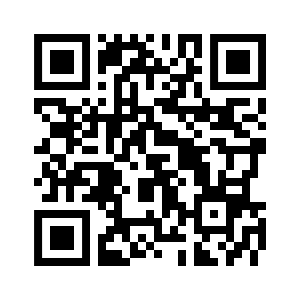 พระราชบัญญัติเชื้อโรคและพิษจากสัตว์ พ.ศ. ๒๕๕๘ และอนุบัญญัติ
59
ประกาศกระทรวงสาธารณสุข เรื่อง หลักเกณฑ์ วิธีการ และเงื่อนไขที่หน่วยงาน                ตามมาตรา ๒๘ ต้องปฏิบัติ และการจัดให้มีคณะกรรมการ                                     ควบคุมความปลอดภัยทางชีวภาพ พ.ศ. ๒๕๖๐
60
คณะกรรมการควบคุมความปลอดภัยทางชีวภาพ
องค์ประกอบ
ผู้ทรงคุณวุฒิที่มีความรู้ความเชี่ยวชาญด้านการศึกษาวิจัยเชื้อโรค/พิษจากสัตว์ในระดับที่สามารถกำกับดูแลการใช้เชื้อโรค/พิษจากสัตว์ในงานวิจัยให้มีความปลอดภัยต่อผู้วิจัย  ประชาชน และสิ่งแวดล้อม
จำนวนไม่น้อยกว่า ๕ คน

อำนาจหน้าที่
กำกับดูแลความปลอดภัยในการใช้เชื้อโรค/พิษจากสัตว์
พิจารณาและกำหนดแนวทางปฏิบัติให้สอดคล้องกับระดับความเสี่ยง
ติดตาม ตรวจสอบ และประเมินความปลอดภัยในการใช้เชื้อโรค/พิษจากสัตว์
ประสานงานและให้ความร่วมมือกับกรมวิทยาศาสตร์การแพทย์ในการกำกับดูแล
อำนาจหน้าที่เกี่ยวกับการศึกษาวิจัยตามที่หน่วยงานมอบหมาย
61
ประกาศกระทรวงสาธารณสุข เรื่อง การประเมินความปลอดภัยของเทคโนโลยีที่ใช้ในการผลิตเชื้อโรคและพิษจากสัตว์ พ.ศ. ๒๕๖๑
หลักการ
		การประเมินโดยคำนึงถึงผลลัพธ์และผลกระทบต่อความปลอดภัยของบุคคล สิ่งแวดล้อม หรือสาธารณชนอันเกิดจากการใช้เทคโนโลยีนั้น
กรณีที่ต้องรายงานการประเมินความปลอดภัยของเทคโนโลยี (ส่งกรมวิทย์ฯ)
  การผลิตเชื้อโรค กลุ่มที่ ๑ ในรูปของเหลวมากกว่า ๑๐๐๐ ลิตร/ของแข็งมากกว่า ๒๐๐ กิโลกรัม
  การผลิตเชื้อโรค กลุ่มที่ ๒ ในรูปของเหลวมากกว่า ๑๐ ลิตร/ของแข็งมากกว่า ๑ กิโลกรัม
  การผลิตเชื้อโรค กลุ่มที่ ๓
  การผลิตพิษจากสัตว์ที่มี LD50 ต่ำกว่า ๑๐๐ นาโนกรัม/กิโลกรัมน้ำหนักตัว
  การใช้เทคโนโลยีเปลี่ยนแปลงพันธุกรรมที่อาจส่งผลให้เชื้อโรคมีความรุนแรงในการก่อโรคเพิ่มขึ้น
  การใช้เทคโนโลยีที่เปลี่ยนแปลงคุณสมบัติของพิษจากสัตว์ที่อาจส่งผลให้มีอันตรายเพิ่มขึ้น
  กรณีเกิดเหตุที่แสดงถึงความไม่ปลอดภัยของเทคโนโลยี หรือกรณีมีการเปลี่ยนแปลงเทคโนโลยี
62
ประกาศกระทรวงสาธารณสุข เรื่อง การขนส่ง การส่งมอบ การทำลาย และการทำให้สิ้นสภาพเชื้อโรคและพิษจากสัตว์ พ.ศ. ๒๕๖๑
หลักการ
  กำหนด ๑๔ นิยาม
  หมวด ๑ การขนส่ง
  หมวด ๒ การส่งมอบ
  หมวด ๓ การทำให้สิ้นสภาพ และการทำลาย
63
หมวด ๑ การขนส่ง
  กำหนดหน้าที่ของผู้รับหนังสือรับรองการแจ้ง/ผู้รับใบอนุญาตเกี่ยวกับการขนส่ง
  การขนส่งเชื้อโรค กลุ่มที่ ๑ 
  การขนส่งเชื้อโรค กลุ่มที่ ๒ และตัวอย่าง
  การขนส่งเชื้อโรค กลุ่มที่ ๓  กลุ่มที่ ๔  และตัวอย่าง
  การขนส่งพิษจากสัตว์ กลุ่มที่ ๑  กลุ่มที่ ๒  กลุ่มที่ ๓  และตัวอย่าง
  แนวทางปฏิบัติกรณีเกิดเหตุรั่วไหลของเชื้อโรค/พิษจากสัตว์ระหว่างการขนส่ง
64
การขนส่งเชื้อโรค กลุ่มที่ ๑
  ให้มี ผู้ควบคุมการขนส่ง กรณีขนส่งเชื้อโรคในรูปของเหลวมากกว่า ๒๐๐ ลิตร หรือในรูปของแข็งมากกว่า ๒๐ กิโลกรัม
  กำหนดหน้าที่ของผู้ควบคุมการขนส่ง
  กำหนดลักษณะของภาชนะบรรจุ
  กำหนดวิธีการติดฉลาก
  กำหนดวิธีการขนส่งออกนอกสถานที่
  กำหนดวิธีการขนส่งออกนอกสถานที่ ภายในประเทศ (ทางบก ทางเรือ ทางอากาศ)
  กำหนดวิธีการขนส่งไปต่างประเทศ (ทางบก ทางเรือ ทางอากาศ)
65
การขนส่งเชื้อโรค กลุ่มที่ ๒ และตัวอย่าง
  กำหนดลักษณะของภาชนะบรรจุและหีบห่อ
  กำหนดวิธีการบรรจุและการแสดงรายละเอียด
  กำหนดวิธีการขนส่งภายในสถานที่
  กำหนดวิธีการขนส่งออกนอกสถานที่
  กำหนดวิธีการขนส่งออกนอกสถานที่ ภายในประเทศ (ทางบก ทางเรือ ทางอากาศ)
  กำหนดวิธีการขนส่งไปต่างประเทศ (ทางบก ทางเรือ ทางอากาศ)
66
การขนส่งเชื้อโรค กลุ่มที่ ๓  กลุ่มที่ ๔  และตัวอย่าง
  กำหนดลักษณะของภาชนะบรรจุและหีบห่อ
  กำหนดวิธีการบรรจุและการแสดงรายละเอียด
  กำหนดวิธีการขนส่งภายในสถานที่
  กำหนดวิธีการขนส่งออกนอกสถานที่
  กำหนดวิธีการขนส่งออกนอกสถานที่ ภายในประเทศ (ทางบก ทางเรือ ทางอากาศ)
  กำหนดวิธีการขนส่งไปต่างประเทศ (ทางบก ทางเรือ ทางอากาศ)
67
การขนส่งพิษจากสัตว์ กลุ่มที่ ๑  กลุ่มที่ ๒  กลุ่มที่ ๓  และตัวอย่าง
  กำหนดลักษณะของภาชนะบรรจุและหีบห่อ
  กำหนดวิธีการบรรจุและการแสดงรายละเอียด
  กำหนดวิธีการขนส่งภายในสถานที่
  กำหนดวิธีการขนส่งออกนอกสถานที่
  กำหนดวิธีการขนส่งออกนอกสถานที่ ภายในประเทศ (ทางบก ทางเรือ ทางอากาศ)
  กำหนดวิธีการขนส่งไปต่างประเทศ (ทางบก ทางเรือ ทางอากาศ)
68
แนวทางปฏิบัติกรณีเกิดเหตุรั่วไหลของเชื้อโรค/พิษจากสัตว์ระหว่างการขนส่ง
  กรณีเกิดเหตุภายในสถานที่              องค์ประกอบของชุดจัดการสารชีวภาพ/สารพิษรั่วไหล
  กรณีเกิดเหตุภายนอกสถานที่
		     ให้ผู้ขนส่งติดต่อประสานงานกับผู้รับหนังสือรับรองการแจ้ง/ผู้รับใบอนุญาต เพื่อให้มี  การดำเนินการตามกฎกระทรวงว่าด้วยการแจ้งกรณีที่มีเหตุความไม่ปลอดภัยและอันตรายเนื่องจากกระบวนการหรือขั้นตอนที่เกี่ยวกับการผลิต นำเข้า ส่งออก ขาย นำผ่าน หรือมีไว้ในครอบครอง  เชื้อโรคหรือพิษจากสัตว์
69
หมวด ๒ การส่งมอบ
  กรณีผู้รับหนังสือรับรองการแจ้ง/ผู้รับใบอนุญาตแจ้งเลิกดำเนินการ
  กรณีอธิบดีมีคำสั่งไม่อนุญาตให้ต่ออายุหนังสือรับรองการแจ้ง/อายุใบอนุญาต
  กรณีผู้รับหนังสือรับรองการแจ้ง/ผู้รับใบอนุญาตประสงค์จะส่งมอบเชื้อโรค/พิษจากสัตว์ที่มีอยู่ให้แก่         ผู้รับหนังสือรับรองการแจ้ง/ผู้รับใบอนุญาตรายอื่น
70
หมวด ๓ การทำให้สิ้นสภาพ และการทำลาย
	ให้ผู้รับหนังสือรับรองการแจ้ง/ผู้รับใบอนุญาตจัดให้มี
  ผู้ทำหน้าที่ทำลายเชื้อโรค/พิษจากสัตว์ที่ผ่านการอบรม
  สถานที่ อุปกรณ์ และ PPE สำหรับการทำให้สิ้นสภาพ และการทำลาย
  วิธีปฏิบัติในการทำให้สิ้นสภาพ และการทำลาย
  วิธีการตรวจสอบและประเมินผลการทำให้สิ้นสภาพ และการทำลาย
  บันทึกการตรวจสอบและประเมินผลการทำให้สิ้นสภาพ และการทำลาย

	การทำให้สิ้นสภาพ และการทำลายเชื้อโรค กลุ่มที่ ๓  กลุ่มที่ ๔  พิษจากสัตว์ กลุ่มที่ ๓
  แจ้งอธิบดีทราบ พร้อมบันทึกการตรวจสอบและประเมินผลการทำให้สิ้นสภาพ และการทำลาย

	เชื้อโรค/พิษจากสัตว์ที่สิ้นสภาพ และถูกทำลายแล้ว
 ให้กำจัดโดยวิธีการกำจัดมูลฝอยติดเชื้อตามข้อกำหนดของกฎหมายว่าด้วยการสาธารณสุข
71
กฎหมายและกฎระเบียบที่เกี่ยวข้องกับการดำเนินการตามพระราชบัญญัติเชื้อโรคและพิษจากสัตว์ พ.ศ. ๒๕๕๘
กฎหมายว่าด้วยวัตถุอันตราย
กฎหมายว่าด้วยการขนส่งทางบก
กฎหมายว่าด้วยจัดวางการรถไฟและทางหลวง
กฎหมายว่าด้วยการเดินเรือในน่านน้ำไทย
กฎหมายว่าด้วยการเดินอากาศ
กฎหมายว่าด้วยการรับขนของทางทะเล
ข้อเสนอแนะสหประชาชาติว่าด้วยการทดสอบคุณสมบัติของหีบห่อที่ใช้บรรจุเชื้อโรคหรือพิษจากสัตว์
ข้อกำหนดสมาคมขนส่งทางอากาศระหว่างประเทศ(International Air Transport Association:     IATA)
กฎหมายว่าด้วยสัตว์เพื่องานทางวิทยาศาสตร์
กฎหมายว่าด้วยเครื่องมือแพทย์
กฎหมายว่าด้วยเครื่องสําอาง
กฎหมายว่าด้วยยา
กฎหมายว่าด้วยอาหาร
กฎหมายว่าด้วยการสาธารณสุข
อื่น ๆ
72
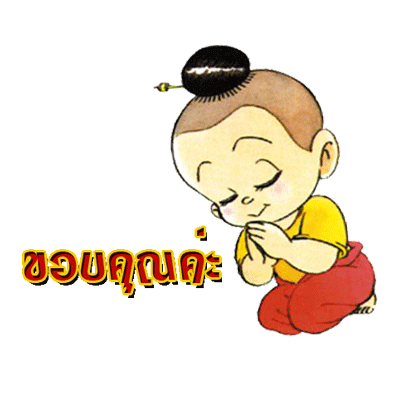 73